Figure 1 Inhibition of the replication of influenza virus A/Puerto Rico/8/34 H1N1 (PR8) in MDCK cells by resveratrol ...
J Infect Dis, Volume 191, Issue 10, 15 May 2005, Pages 1719–1729, https://doi.org/10.1086/429694
The content of this slide may be subject to copyright: please see the slide notes for details.
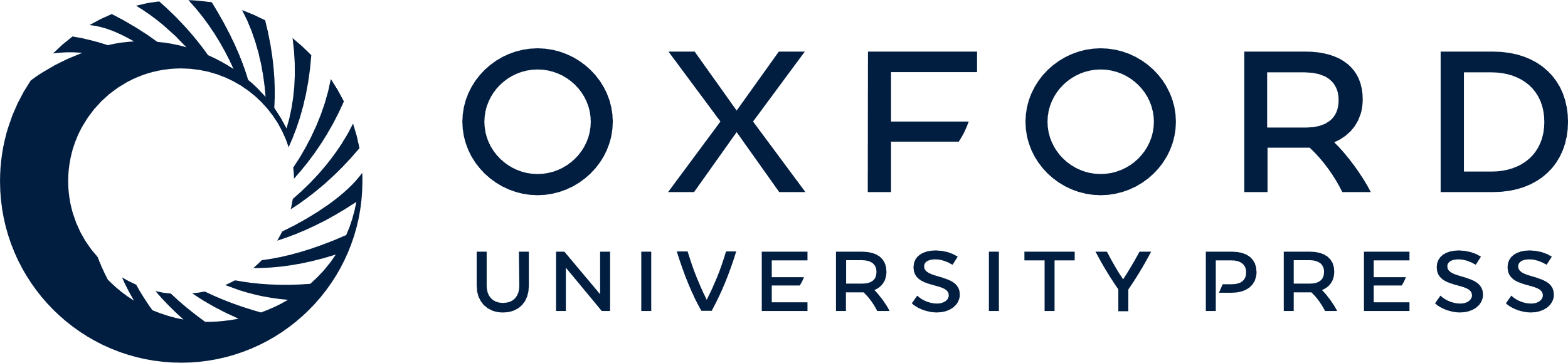 [Speaker Notes: Figure 1 Inhibition of the replication of influenza virus A/Puerto Rico/8/34 H1N1 (PR8) in MDCK cells by resveratrol (RV). A Different concentrations of RV in cell culture medium after PR8 infection (MOI, 0.2). Viral yields 24 h after infection are expressed as percentages of those recorded for control-infected (CI) cells treated with 0.02% dimethyl sulfoxide (DMSO; the concentration present in culture medium containing the highest dose of RV). Values shown are means ± SD of 4 experiments, each run in duplicate. n=4; *P=.002; ***P<.0001, vs. CI cells. B Viral yields 24 h after infection for CI cells and cells infected/treated as follows: a and b Before infection, PR8 was incubated at 37°C for 1 h in medium that contained 0.02% DMSO (a) or 40 μg/mL RV (b). c Cells infected with PR8 in the presence of RV (20 μg/mL). The drug was added during viral adsorption and removed after infection. d Cells incubated with RV (20 μg/mL) for 24 h. RV was removed, and cells were infected with PR8. Each value represents the mean ± SD of quadruplicate samples. C RV (20 μg/mL) was added to cell cultures immediately after PR8 challenge (hour 0) and removed at different time points (1, 3, 6, 9, or 24 h) after infection. The viral yields reported for 24 and 48 h after infection are means ± SD of 2 experiments, each of which was run in duplicate. n=4; *P=.002; **P=.001; ***P<.0001, vs. CI cells. D Addition of RV 3, 6, or 9 h after infection. This was maintained in the culture medium for 24 h after infection. The viral yields 24 h after infection are expressed as percentages of CI values. Each value is the mean ± SD of 2 experiments, each of which was run in duplicate. HAU, hemagglutinin units. n=4; *P=.002; ***P<.0001, vs. CI cells


Unless provided in the caption above, the following copyright applies to the content of this slide: © 2005 by the Infectious Diseases Society of America]